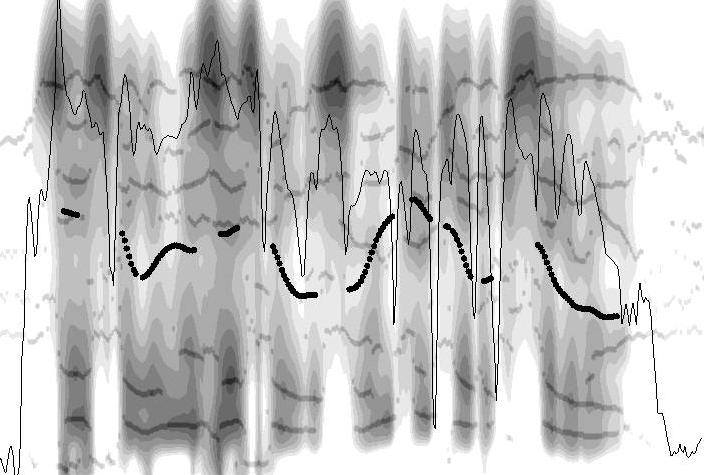 Türkçe Ses Dizgesinin İşleyişi - II
Dr. Öğr. Üyesi İpek Pınar Uzun
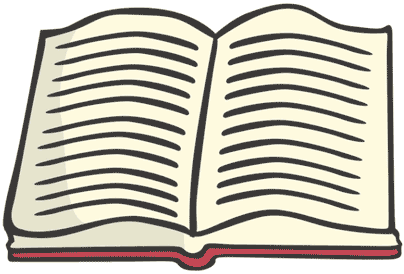 Okuma Listesi
Carr, P. (2008). A Glossary of Phonology. Edinburgh University Press.
Clark, J. (2007). An Introduction to Phonetics and Phonology. Üçüncü Baskı. Blackwell Yayınları.
Crystal, D. (1980). A Dictionary of Linguistics and Phonetics. Wiley Yayınları. 
Ergenç, İ. (2002). Konuşma Dili ve Türkçenin Söyleyiş Sözlüğü. Multilingual Yayınları. 
Ergenç, İ. ve Bekar Uzun, İ.P. (2017). Türkçenin Ses Dizgesi. Seçkin Yayıncılık. Ankara. 1. Baskı.
Gussenhoven, C. (2011). Understanding Phonology. 3. Baskı. Hodder Education.
Johnson, K. (2003). Acoustics & Auditory Phonetics. Blackwell Publishing. İkinci Baskı.
Kent, R.D. ve Read, C. (2002). Acoustic Analysis of Speech. Thomson Learning. İkinci Baskı.
Lacy, de P. (2007). The Cambridge Handbook of Phonology. Cambridge University Press.
Ladefoged, P. (2005). Vowels and Consonants. Blackwell Publishing. İkinci Baskı.
Ladefoged, P. (2006). A Course in Phonetics. Thomson/Wadsworth Yayınları. Beşinci Baskı.
Odden, D. (2005). Introducing Phonology. Cambridge University Press.
Reetz, H. ve Jongman, A. (2009). Phonetics: Transcription, Production, Acoustics and Perception. Blackwell Yayınları.
Seikel, J.A., King, D.W. ve Drumright, D.G. (2009). Anatomy & Physiology for Speech, Language and Hearing. 4. Baskı. Delmar Cangage Learning Yayınları.
Stevens, K. (2000). Acoustic Phonetics. The MIT Press. Birinci Baskı.
Zsiga, E.C. (2013). The Sounds of Language: An Introduction to Phonetics and Phonology. Wiley-Blackwell Yayınları. 
Styler, W. (2016). Using Praat for Linguistic Research, Version 1.6.Creative Commons.
Dr. İpek Pınar Uzun		 		  Türkçe Ses Dizgesinin İşleyişi - II
(µ)
Seslem Modelleri: Bürünbirimcik (Moraik) Modeli
B. Bürünbirimcik (Moraik) Modeli (Moraic Model)

Çatısal Model ve Bürünbirimcik Model karşılaştırması yapıldığında iki noktada Çatısal Modelin sorunlu olduğu görülmektedir:

Bir ünlü ya da ünsüzün uzama vs. gibi bir olgu karşısında silinmesi durumunda her zaman uyak üzerinden silme işlemi gerçekleştirilmekte ve önses temel alınmamaktadır. Bu durum, uyak budağının, diğer budakların taşımadığı bir birimi taşıdığı düşünülmektedir.

Pek çok dilde seslemler niceliksel özelliklerine göre ayrılmakta, ancak bu işlemler sırasında yine uyak budağı temel alınmakta, önses temel alınmamaktadır.
Uyak ve Önses arasındaki bu sorunlar temelinde Moraik Model bir çözüm önerisi getirmektedir. Bürünbirimcik Modeli, parçalar ve seslemler arasında bir ara yapısal düzey olma önerisi getirmektedir > Hyman, 1985; Hayes, 1989.
Dr. İpek Pınar Uzun		 		  Türkçe Ses Dizgesinin İşleyişi - II
Bürünbirimcik (Moraik) Modeli: Seslem Ağırlığı
Seslem Ağırlığı (Syllable Weight): 

Bir dilde herhangi bir ünlü uzaması ve sonses bulunmasa bile, o dildeki tek seslem bir bürünbirimciğe karşılık gelebilmektedir. 

Ancak, ünlü uzaması farklılığı taşıyan bir dilde hem tek bürünbirimcik (monomoraik), hem de iki bürünbirimcik (bimoraic) seslem yapısı olabilmektedir. 

Bu durum Seslem Ağırlığı (Syllable Weight) durumunu ortaya çıkarmaktadır.
Tek bürünbirimcikli seslemler: Hafif Seslemler (Light Syllables)

İki bürünbirimcikli seslemler: Ağır Seslemler (Heavy Syllables)
Dr. İpek Pınar Uzun		 		  Türkçe Ses Dizgesinin İşleyişi - II
Bürünbirimcik (Moraik) Modeli: Seslem Ağırlığı
Seslem Ağırlığı (Syllable Weight): 

Hayes (1989)’da, önsesteki ünsüzlerin tek bürünbirimcikli olduğu ve doğrudan seslem kenarına bağlandığı ileri sürülmektedir. Ancak vurguya dayalı olarak ünlü sonrası ünsüz sesler her ne kadar bürünsel kabul edilmese de, Hopi gibi dillerde bürünsel görülebilmektedir. 



Ünlüler, tonal özellikler içerdiği için her zaman bürünbirimseldir, ancak sonsesteki ünsüzler böyle olmayabilir. Hayes’e göre, ünlü sonrası bir ünsüzün bürünbirimcik olma özelliğine göre, diller Konuma Dayalı Ağırlık (Weight-by-Position) kuralını uygulamaktadır.
Dr. İpek Pınar Uzun		 		  Türkçe Ses Dizgesinin İşleyişi - II
Bürünbirimcik (Moraik) Modeli: Seslem Ağırlığı
Seslem Ağırlığı (Syllable Weight): 


Örneğin, ikizleşme taşıyan ünsüzler bürünbirimcik taşımaktadır, çünkü süreyi belirtmek için bürünbirimciklere gereksinim duyulmaktadır. 


Benzer şekilde, ünlülerarası (intervocalic) konumdaki ikizleşme özelliği gösteren ünsüzlerin oluşturduğu seslem ağırlığı konumlarına göre belirlenmektedir.
Dr. İpek Pınar Uzun		 		  Türkçe Ses Dizgesinin İşleyişi - II
Seslem Ağırlığı Türleri
Ağır Seslem
Uzun Ünlü
(Long V)
Hafif Seslem
Kısa Ünlü
(Short V)
σ
σ
µ
µ
µ
t
a
a
t
Dr. İpek Pınar Uzun		 		  Türkçe Ses Dizgesinin İşleyişi - II
Seslem Ağırlığı Türleri
Hafif Seslem
Mora Taşımayan Sonses
(Nonmoraic Coda)
Ağır Seslem
Mora Taşıyan Seslem Konuma Dayalı Ağırlık 
(Moraic Coda, Weight-by-Position)
σ
σ
µ
µ
µ
t
a
t
a
t
t
Dr. İpek Pınar Uzun		 		  Türkçe Ses Dizgesinin İşleyişi - II
Bürünbirimcik (Moraik) Modeli: Seslem Ağırlığı
Dinka (Sudan’da yaşayan etnik bir grubun dili) gibi dillerde, ünlü uzamasının üç derecesi bulunmaktadır. Buna göre, ikizleşen bir sesin bir ünlüyü izlemesine izin verilen Dinka dilinde üçlü bürünbirimcik (trimoraic) seslemi görülebilmektedir. Bu durumda olan seslem ağırlıkları ise En Ağır Seslem (Superheavy Syllable) olarak tanımlanabilmektedir. 



En ağır seslem yapısına Tamil dili de örnek gösterebilmektedir. Bu dilde, uzun ünlülerden sonra ikizleşmenin olduğu gözlenmektedir.
Dr. İpek Pınar Uzun		 		  Türkçe Ses Dizgesinin İşleyişi - II
Tamil Dili Örnekleri
Ağır Seslem
Hafif Seslem
µ
σ
σ
σ
σ
µ
µ
µ
µ
p
p
a
u
t
t
a
a
Dr. İpek Pınar Uzun		 		  Türkçe Ses Dizgesinin İşleyişi - II
Tamil Dili Örnekleri
Ağır Seslem
µ
σ
σ
µ
µ
p
u
t
a
Dr. İpek Pınar Uzun		 		  Türkçe Ses Dizgesinin İşleyişi - II
Tamil Dili Örnekleri
En Ağır Seslem
σ
σ
µ
µ
µ
µ
p
u
t
a
Dr. İpek Pınar Uzun		 		  Türkçe Ses Dizgesinin İşleyişi - II
Bürünbirimcik (Moraik) Modeli: Seslem Ağırlığı
Üçlü bürünbirimcikli diller sayıca az olduğu için, uzun ünlülerin ikizleşen seslerden önce gelmesine sınırlılık getirebilmektedir. Örneğin, Koya dilinde, sonsesteki ünsüzden önce görülen ünlüler kabul edilirken [a:nd], [manasu:rku], [me:ndu:li]; ikizleşmeden önce kısa ünlüler kabul edilmemektedir [pık:a], *[pu:t:i]. Bu durum, biçimbilimsel ardışıklık nedeniyle ünlünün kısalmasıyla ilişkilendirilmektedir:


ke:__t:__o:nda [ket:o:nda]

o: __t:__o:nda [ot:o:ndu]


Tyler (1969) yukarıda örüntü için, ikizleşen birimlerin bürünbirimcik oluşturmaması nedeniyle, kendilerinden önce gelen ünlüyü kısalttığını ileri sürmektedir.
Dr. İpek Pınar Uzun		 		  Türkçe Ses Dizgesinin İşleyişi - II